January 2015
11aa GCR-BA Performance in OBSS
Date: 2015/01/12
Authors:
Slide 1
Eisuke Sakai, Sony Corporation
January 2015
Abstract
GCR-BA is currently the most promising technique to realize 11ax use cases such as video distribution in a stadium

This submission shows that if the BAR Destination is selected through throughput characteristics, the overall performance improves compared to random selection

This submission also concludes that the number of BAR Destination should be limited to a few STAs to maximize performance
Slide 2
Eisuke Sakai, Sony Corporation
January 2015
BAR Destination Selection in GCR-BA
To improve multicast performance, the AP should select the BAR Destination properly

Selecting the BAR Destination based on throughput characteristic may be beneficial, since STAs with lower throughput are expected to need more retransmissions than STAs with higher throughput

Assume AP can collect throughput information of multicast STAs by using measurement report (such as multicast diagnostic report element)
Slide 3
Eisuke Sakai, Sony Corporation
January 2015
Simulation Setup – No Uplink
All APs multicast the same contents  with A-MPDU (3Mbps each)
30 STAs per BSS are receiving the contents via multicast
No data transmission from STAs (No traffic except multicast)
# of BAR Destinations per BSS is variable
0 (i.e., legacy multicast), 5, 10, 20, 30 (all STAs receives BAR)
BAR Destinations are selected
in order of bad throughput (Worst TP selection)
at random (Random selection)
Parameters are aligned with the current SS3
Details are shown in appendix
PHY rate  
Data frames = 585Mbps (MCS = 7, 80MHz, 2SS)
BAR/BA = 6.5Mbps (MCS = 0)
Slide 4
Eisuke Sakai, Sony Corporation
January 2015
Assumed Target PLR for Video Distribution
Assumptions:
Network Requirement for applications: 1 packet loss  in 10 min.
Traffic load = 3Mbps,  application payload = 1500byte/packet
Required PLR on Applications :  6.7E-6
(3 [Mbps] * 600 [s] / (8 [bit/byte] * 1500 [byte])^-1 = 6.7E-6
Use Reed-Solomon Code for packet error correction to relax the required PLR on wireless system
Target PLR on wireless system: 2.0E-2
Appendix shows more details
Slide 5
Eisuke Sakai, Sony Corporation
January 2015
Simulation Results in SS3 (PLR & Throughput)
Average TP / PLR
5%tile TP/ PLR
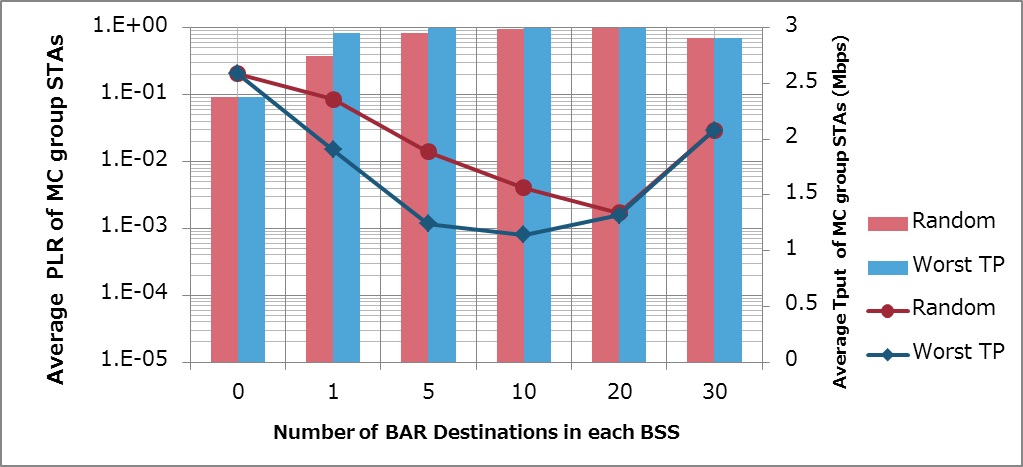 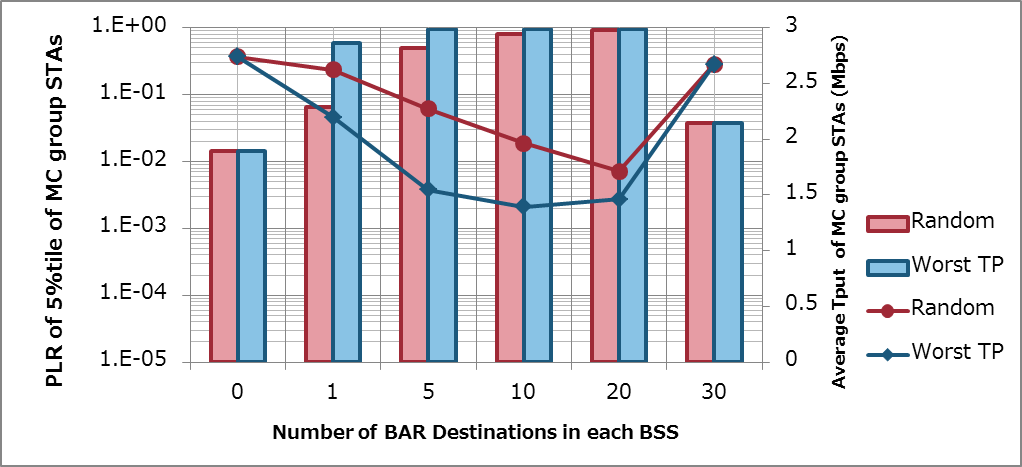 Target PLR
Slide 6
Eisuke Sakai, Sony Corporation
January 2015
Simulation Setup – With Uplink
All APs broadcast same contents  with A-MPDU (3Mbps each)
30 STAs per BSS are receiving the contents via multicast
Uplink data transmission from STAs 
50% downlink traffic, 50% uplink traffic
10 STAs transmit 300 kbps uplink traffic by unicast
# of BAR Destinations per BSS is variable
0 (i.e., legacy multicast), 1, 2, 3, 4, 5, 10, 20, 30 (all STAs receives BAR)
BAR Destinations are selected
in order of bad throughput (Worst TP selection)
at random (Random selection)
Parameters are aligned with the current SS3
Details are shown in appendix
PHY rate  
Data frames = 585Mbps (MCS = 7, 80MHz, 2SS)
BAR/BA = 6.5Mbps (MCS = 0)
Slide 7
Eisuke Sakai, Sony Corporation
January 2015
Simulation Results in SS3 (PLR & Throughput)
Worst TP selection is better than Random selection even in a severe environment

# of BAR Destinations should be limited to be a few STAs (e.g., 3 or 4 STAs in this scenario) to improve performance
Average TP / PLR
5%tile TP/ PLR
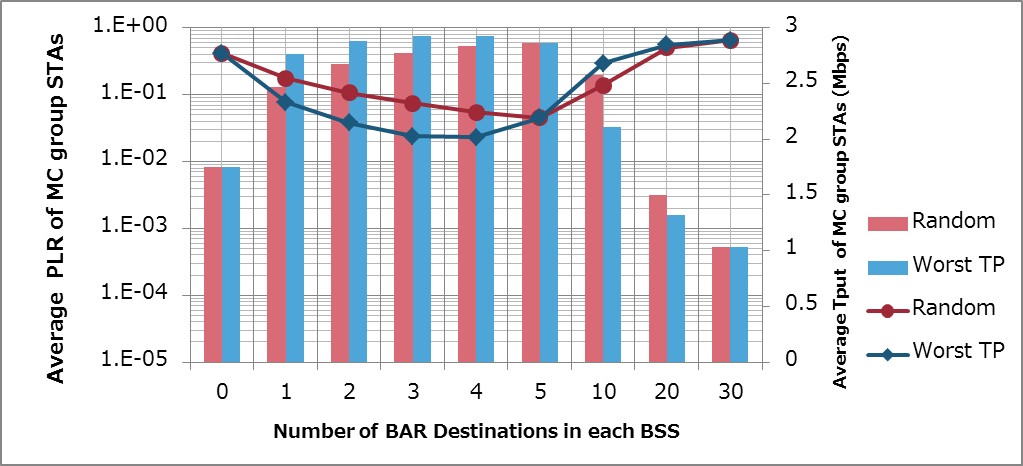 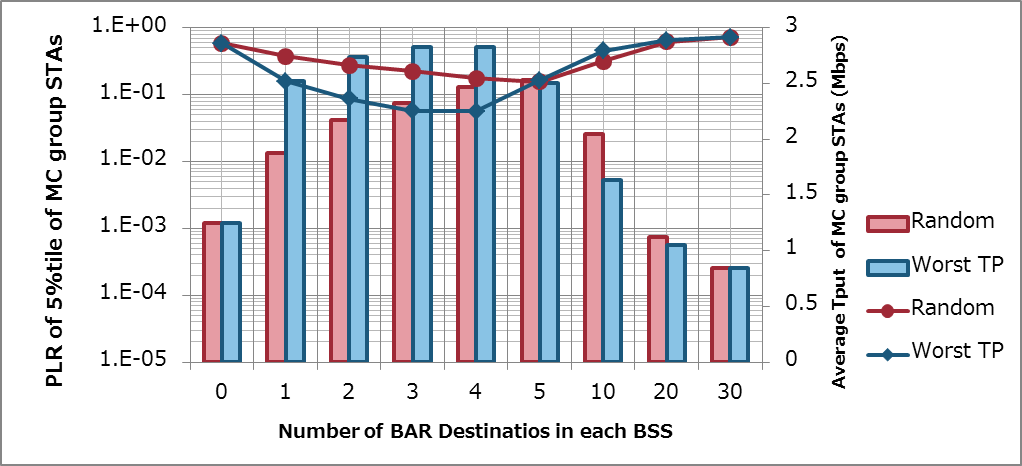 Target PLR
Slide 8
Eisuke Sakai, Sony Corporation
January 2015
Conclusions
This submission showed GCR-BA performance with and without a selection by throughput

GCR-BA with a selection by throughput makes performance improve even in a severe environment

The number of BAR Destinations should be limited to be a few to improve the performance
Slide 9
Eisuke Sakai, Sony Corporation
January 2015
References
Eisuke Sakai, Sony, 11-14-1404-00 11aa GCR-BA Performance in OBSS
Simone Merlin, Qualcomm, 11-14-0980-05 TGax Simulation Scenarios
IEEE Std. 802.11aa
Slide 10
Eisuke Sakai, Sony Corporation
January 2015
Backup
Slide 11
Eisuke Sakai, Sony Corporation
January 2015
Simulation Setup details
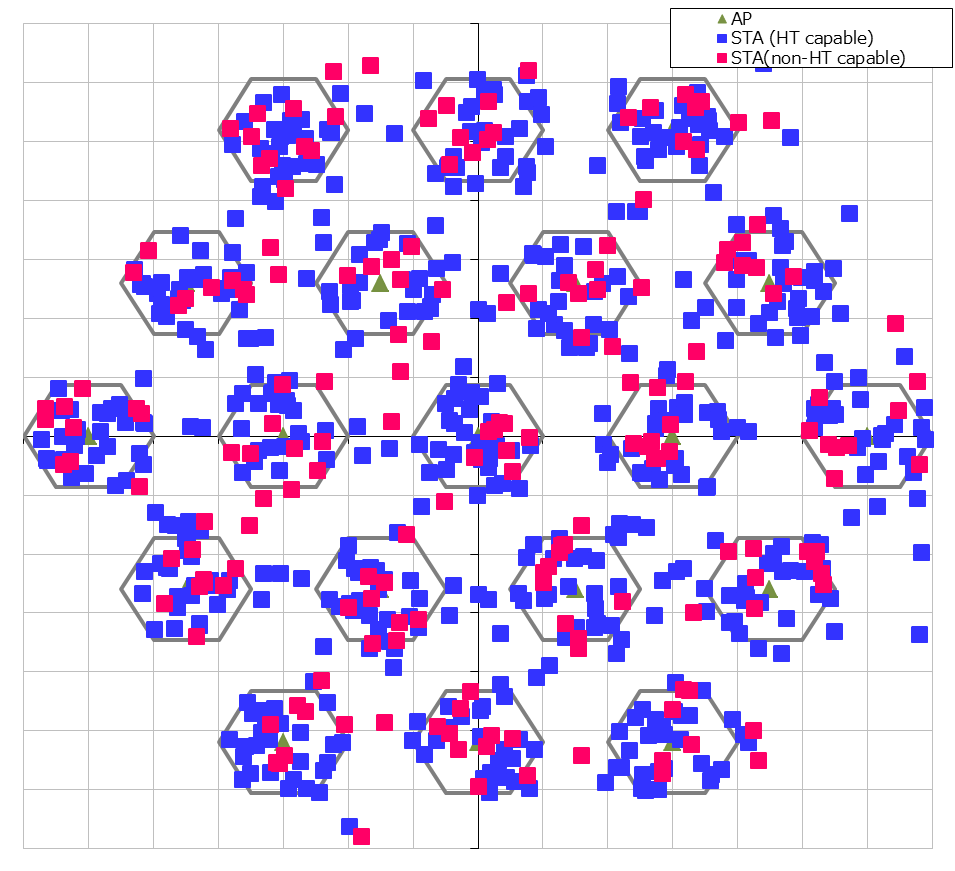 30m
10m
Slide 12
Eisuke Sakai, Sony Corporation
January 2015
Target PLR on Wireless System for Multicast = 2E -2
When utilizing (B, N)  =  (30, 5), Target PLR = 2E-2
B :Block length, N: Parity length Code rate = (B-N)/B
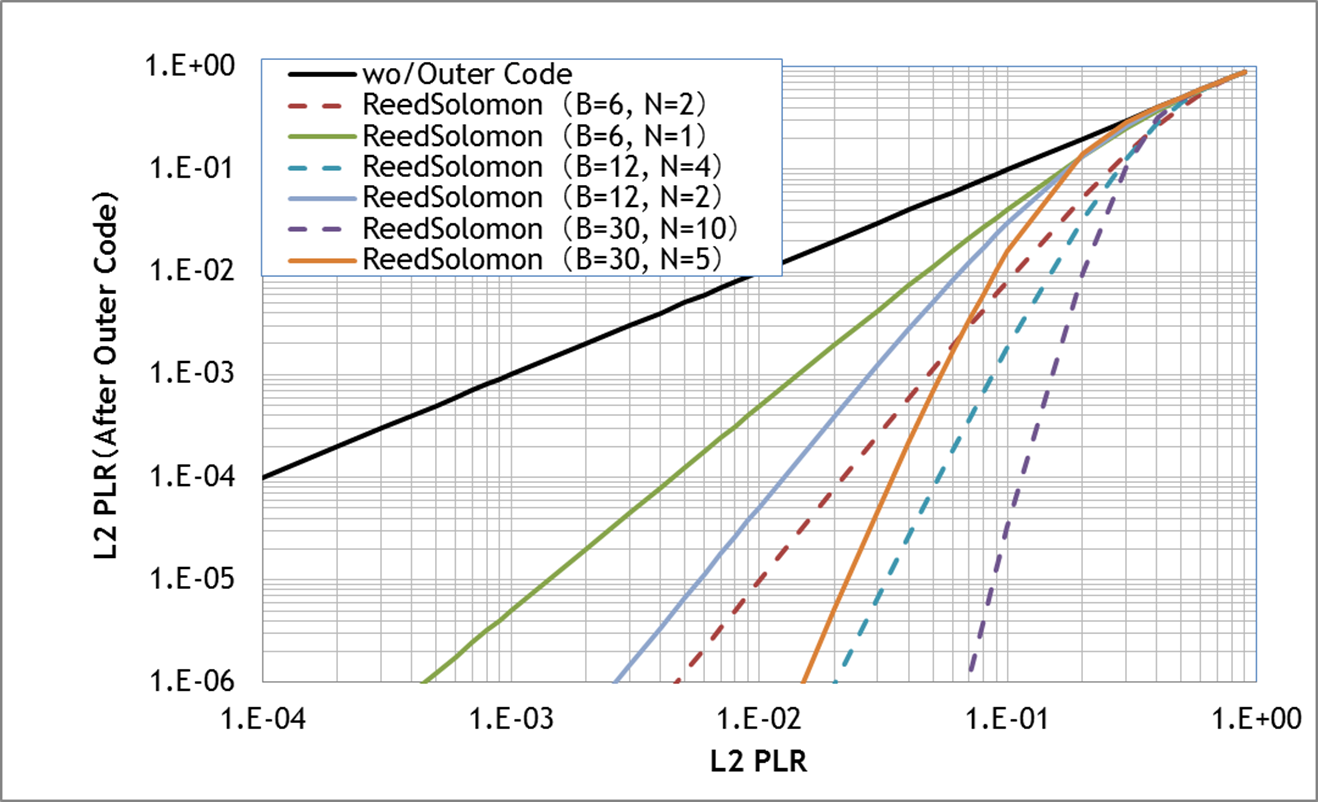 Required PLR on application
Solid line : Code Rate = 5/6
Dashed line : Code Rate = 2/3
Slide 13
Eisuke Sakai, Sony Corporation